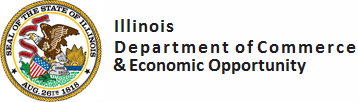 Illinois Youth Career Pathway Grant OpportunityTechnical Assistance Session
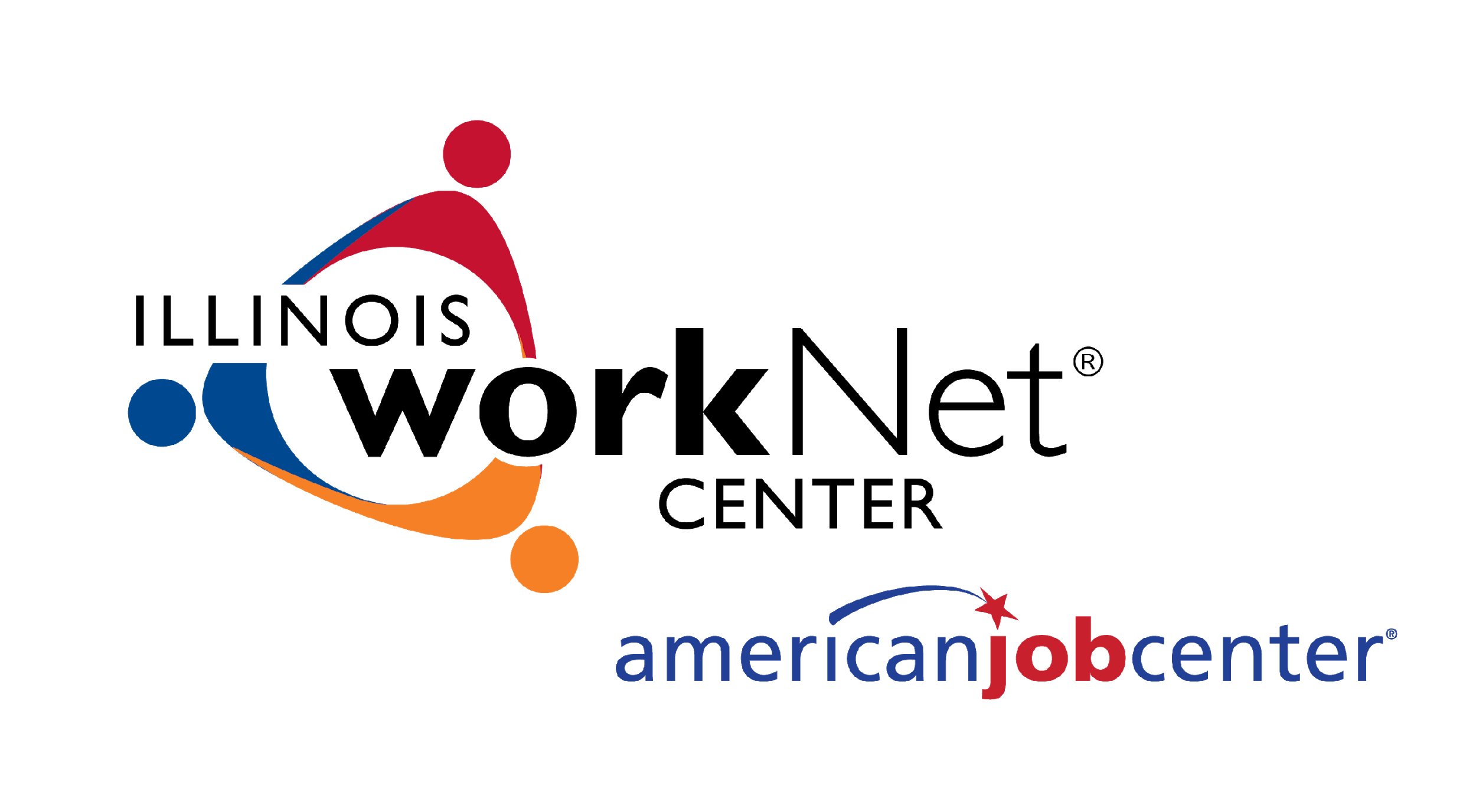 Illinois Department of Commerce and Economic Opportunity
Moderator & Technology Support
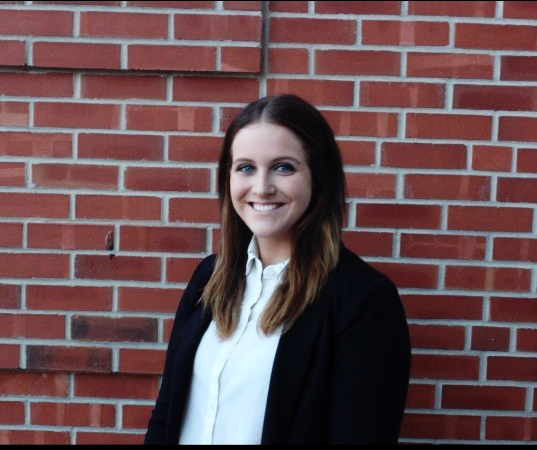 Kiersten Baer
Online Marketing Coordinator
Illinois Center for Specialized Professional Support
ksheary@ilstu.edu
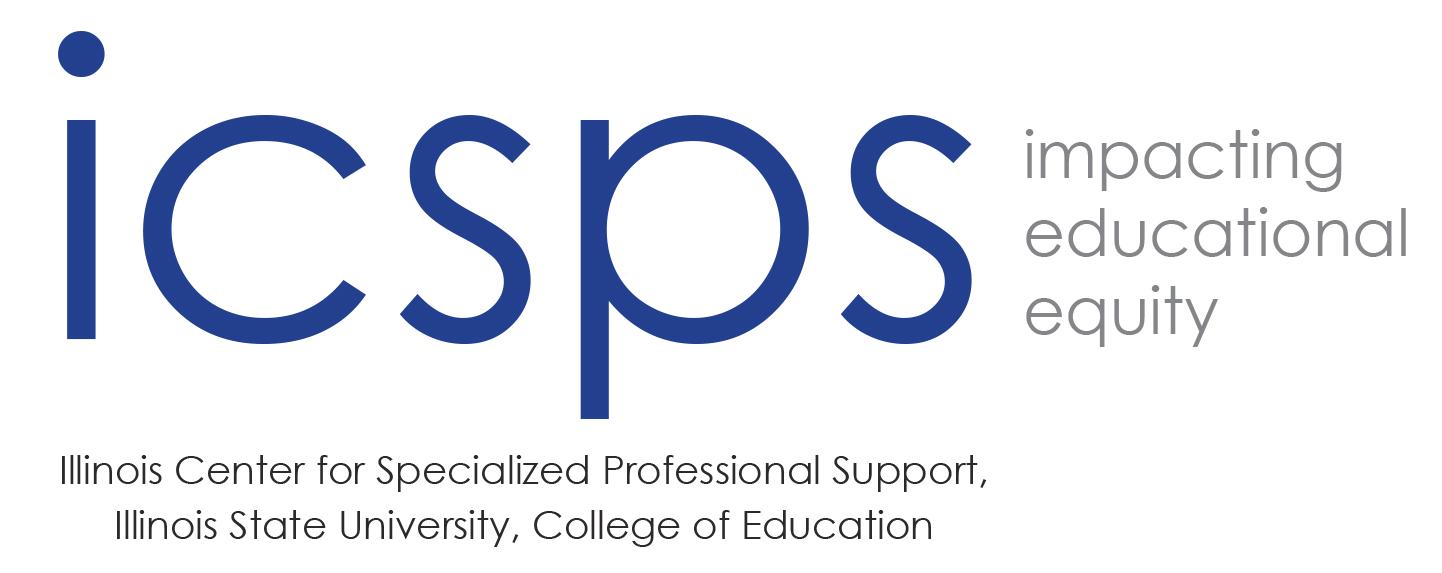 ‹#›
Access and Participation Guidelines
Meeting Access
Meeting Participation
Select the “Call Me” option on  Zoom to use your phone for audio while using the video option, if you choose.
This webinar will be recorded and posted to IWN.
Everyone will be muted for this webinar. 
A FAQs Page has been created to track questions raised during the webinar. 
Materials shared during the  meeting will be available on  workNet.
‹#›
Workers’ Rights and 
Young Workers in the 
Age of COVID-19
February 11, 2021		
DCEO Professional Development Committee
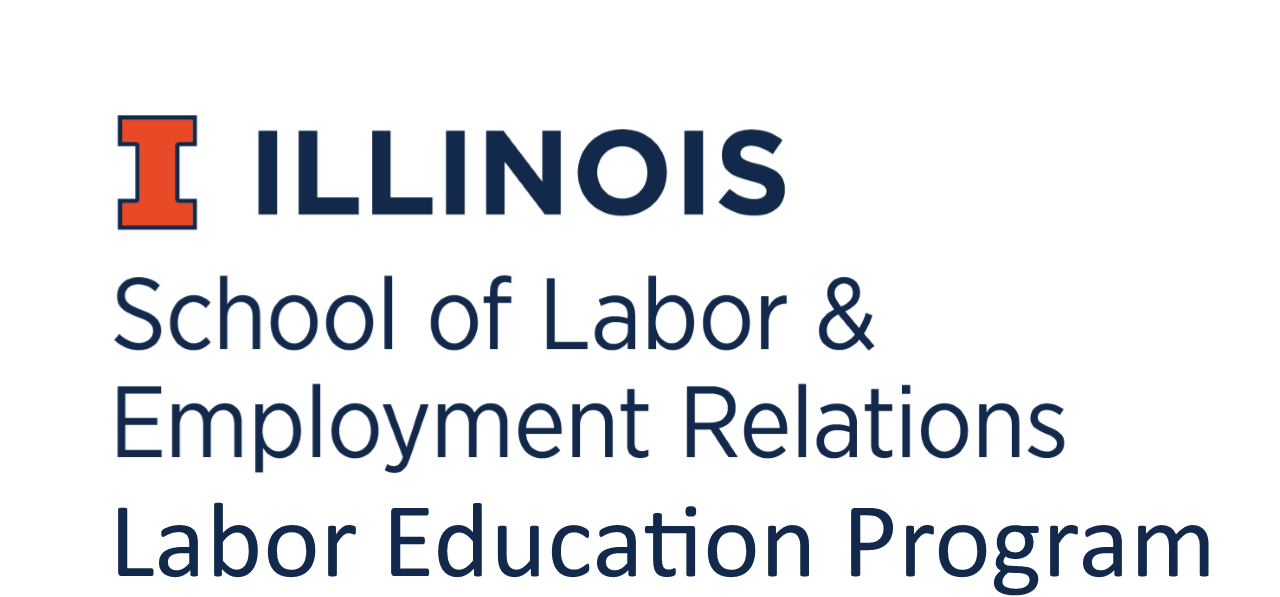 Alison Dickson
Senior Instructor
Labor Education Program
aquesada@illinois.edu
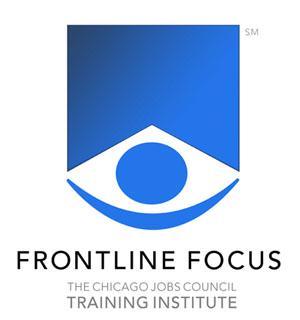 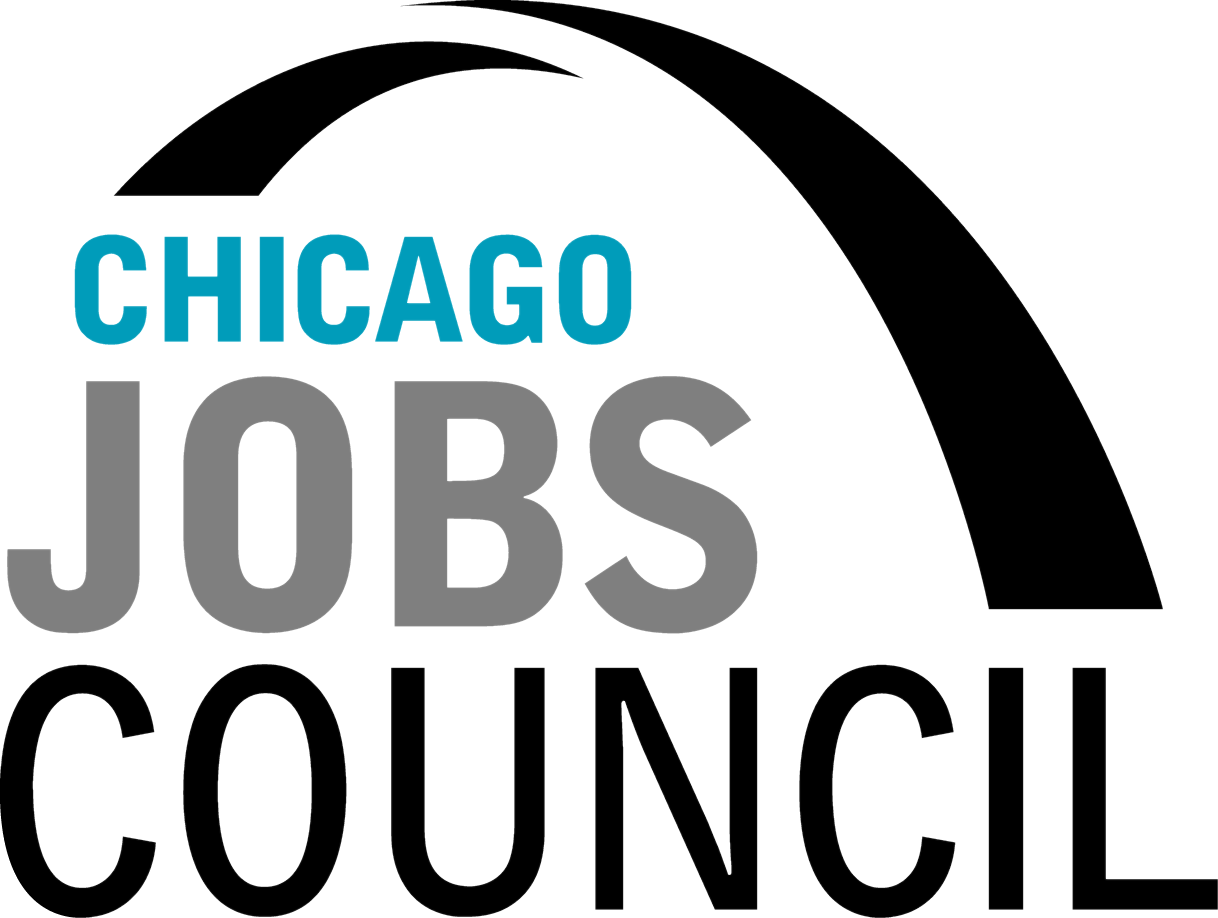 Agenda
Google drive resource folder
Connecting workers’ rights to job training programs
Workers’ rights 101 preview: Wage theft, minimum wages differences, discrimination… 
Documenting strategies
Next steps:
‹#›
As you are listening today, write down a…
Quotation (something I’ve said) that stands out
Question(s) you have
Talking point that you might want to bring up with a colleague later
[Speaker Notes: End of session we will share these pieces in a short discussion]
RESOURCE FOLDER
You will be sent a link with to a Google Drive folder containing fact sheets and resource guides related to workers’ rights and young workers
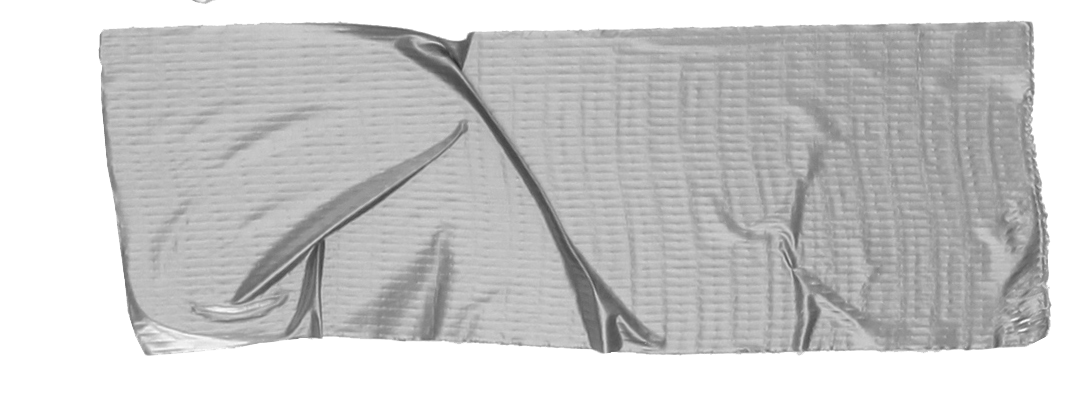 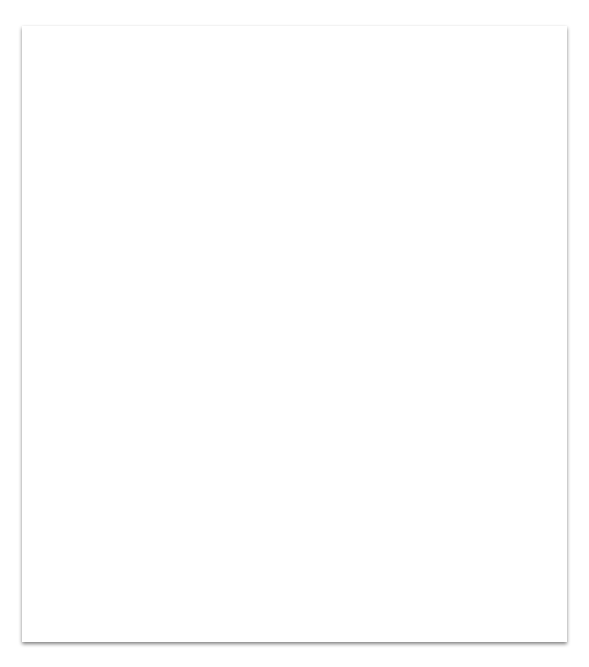 Why teach workers’ rights?
Epidemic of wage theft$7.3 million/week stolen from low-wage workers in Cook County (2009)
Lack of educationWorkers do not learn this information anywhere else - not in high school, not on the job - only when they have a problem
Confusing patchwork of laws		                                  Different minimum wages, paid sick leave and anti-discrimination laws based on where you work
[Speaker Notes: -Wage theft disproportionately impacts most marginalized workers - women, workers of color, immigrants, returning citizens
-Confusing patchwork of laws - minimum wages, anti-discrimination, workers’ comp]
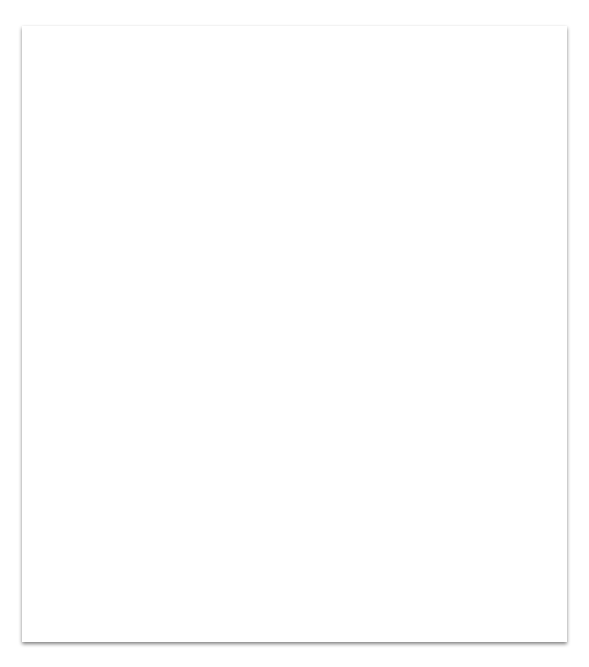 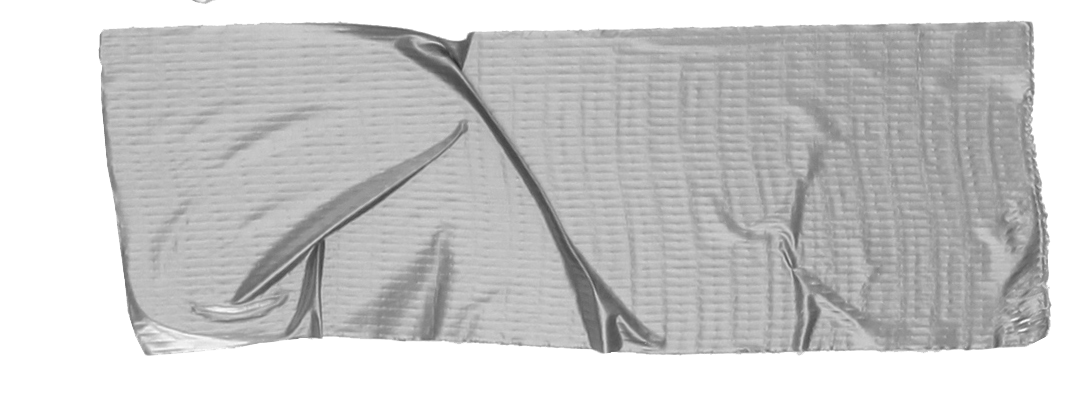 Why connect with 
workforce development?
Job readinessPart of being “job ready” is knowing your rights as a worker
Financial literacyProtecting against wage theft and other workplace violations helps workers earn more $ and better support their families
Perfect partnershipLow-wage workers + mission-driven CBOs + career focused education
[Speaker Notes: -Train the trainer model has led to program expansion]
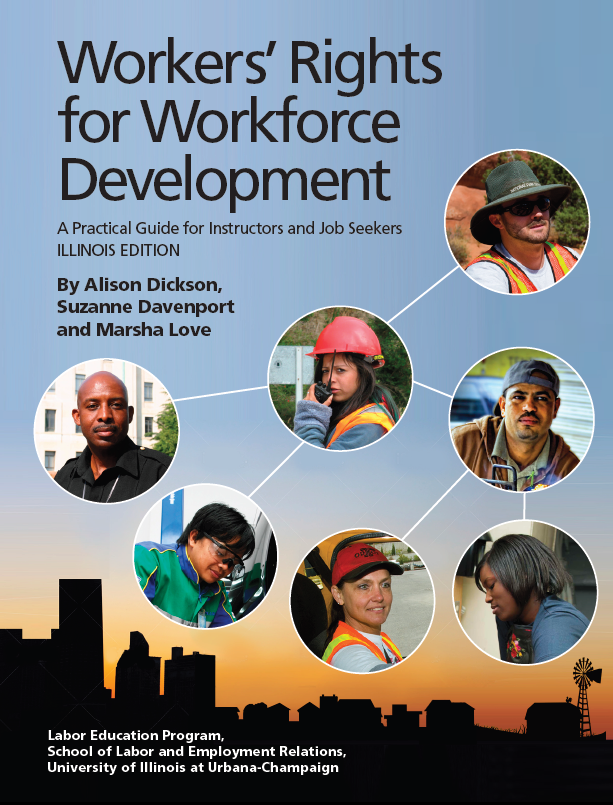 For a lot more information:Illinois workers’ rights curriculum for FREE download!
3rd edition available for download!!
https://cjc.net/frontline-focus/tools-frontline-staff/
[Speaker Notes: -open-sourced, free to download, updated annually due to changes in the law and administrations]
Curriculum Structure:
8 units with pick and choose modules:
Methods
Intro to workers’ rights on the job
Wage & hours laws and protections
Getting hired, disciplined & getting fired
Leaves of absence
Discrimination on the job
Worker health & safety
Organizing workers
[Speaker Notes: -10-30 min modules based on a variety of teaching/learning methods and techniques]
Connecting WR to existing job training programs...
[Speaker Notes: -focus on documenting/record-keeping
-share worker’s story from quiz question 1.]
Activity: Practicing math skills and reading a check stub. 
What’s wrong here?
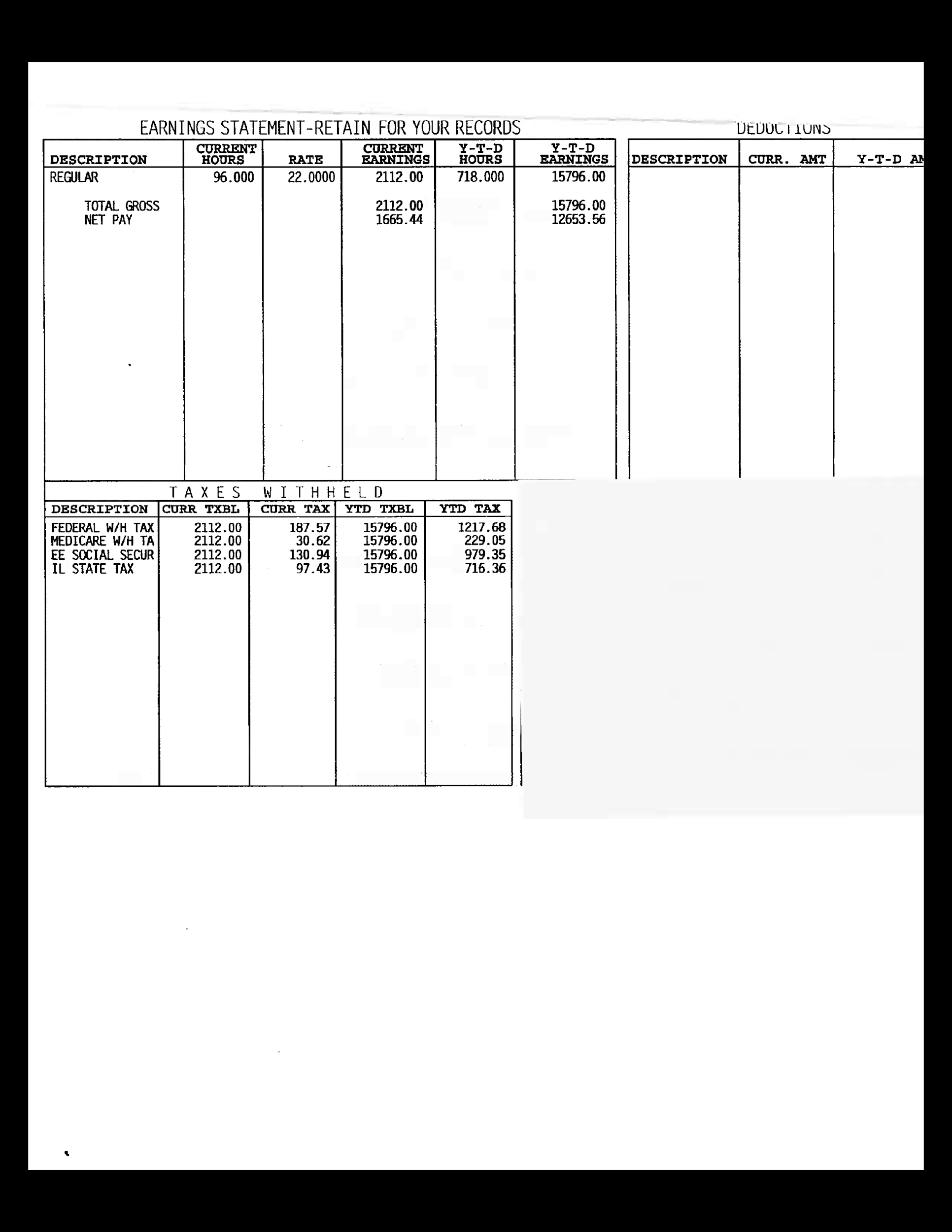 Workers’ Rights 101Let’s explore strategies for protecting yourself on the job…Assume the workers in every scenario work in Illinois, are at least 16 years old, and are non-union (at-will)
Jeremy waits tables at an Olive Italiano restaurant in Peoria. His shifts starts at 11:00 am, but his manager insists he arrive by 10:45 am so that his station is ready for the lunch service. 

Is Olive Garden required to pay Jeremy for this extra 15 minutes?
Issue areas

Wage theft (off-the-clock work)

Wage theft, or non-payment of wages, is illegal. 
If your employer refuses to pay you the wages you are owed, s/he is violating federal and state wage laws.
YES
Common forms of wage theft…
Fail to pay overtime 
Violate minimum wage laws 
Misclassify employees 
Take illegal deductions from paychecks 
Require workers to work for no pay, or “off the clock” 
Steal workers’ tips 
Not pay workers for training 
Not pay out or allow accrued vacation/sick time 
Pay with checks that bounce 
Suddenly close a business without paying a final check
At-risk for wage theft…
Young workers
Immigrant workers, especially those who are undocumented
Returning citizens/ex-offenders
POC in general
Women; working mothers
Certain industries maintain a culture of wage theft (car washes, temp work, non-union construction, domestic work).
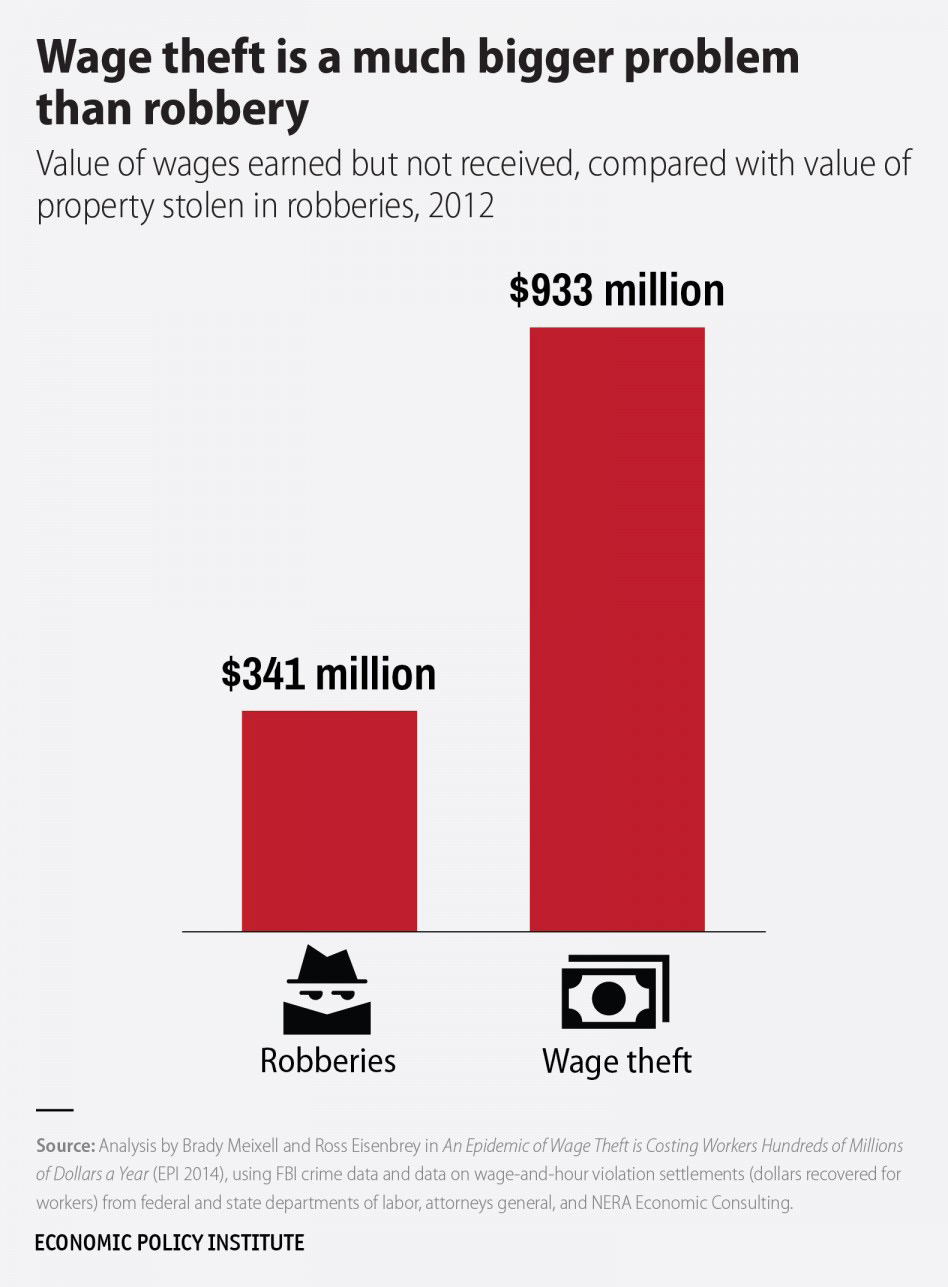 Jeremy’s documenting strategies…
Record of work hours (CALENDAR)
Check stubs (FOLDER)
Journal of tips received (JOURNAL)
Collecting coworkers contact info (JOURNAL/PHONE)
A global pandemic plus polar vortex mean that most of Olive Italiano’s business has switched to take-out orders. Jeremy no longer has tables to wait and is helping package customer orders . 
Before the pandemic, Jeremy was paid a tipped sub-minimum wage in addition to his tips. Can his employer continue doing this now?
Issue areas
Minimum wage differences
Wage theft
Depends
Minimum wages
Minimum wage is the lowest amount per hour an employer can pay a worker. The federal minimum wage is $7.25 and sets the floor for US workers.
Minimum wage levels vary by state, county, city, and even by occupation. Local and state governments have passed their own minimum wage laws. 
There are also sub-minimum wages for workers under 18, tipped workers, and some workers with disabilities.
CITY OF CHICAGO
$14.00/hour ($15 after 7/1/21)
$21.00/overtime hours
$8.40/tipped wage
$10.00/YOUTH*

COOK COUNTY
$13.00/hour**
$19.50/overtime hours
$6.60/tipped wage

*Beginning, January 1, 2020, if a worker under 18 works more than 650 hours for the employer during any calendar year, they must be paid the regular (over 18 wage).   
**Many Cook County municipalities have opted-out of the minimum wage increase. They are still subject to the Illinois minimum wage increases.
ILLINOIS (outside Cook)
$11.00/hour (after 1/1/21)
$6.60/tipped wage
$8.50/YOUTH
 
INDIANA
$7.25/hour
$2.13/tipped wage
 
WISCONSIN
$7.25/hour
$2.13/tipped wage
 
IOWA
$7.25/hour
$4.35/tipped wage
2021 Minimum wages
Jeremy’s documenting strategies…
Record of work hours
Check stubs
Journal of tips received
Collecting coworkers contact info
Brianna is 7-months pregnant and works as a cashier at Dollar Commander in Kankakee. Her OB/GYN says she cannot be on her feet for an 8-hour shift. Can she be fired for not being able to stand and operate her cash register?
Potential issue areas
Discrimination
NO
Accommodations
An accommodation is a change in a working situation to improve a worker’s ability to do job. 
Examples: making aisles on work floor wide enough for a worker in a wheelchair, changing work schedule for a worker over 40 years old (age related), or enabling a pregnant worker to have more seated work time to avoid back stress.  
Under the Illinois Pregnancy Accommodation Law (Public Law 098-1050), employers must allow pregnant women who want to work during pregnancy reasonable job accommodations, such as to take more frequent bathroom breaks or to get help with heavy work or limit lifting.
Illegal discrimination
Brianna must be accommodated and given a chair/have her register lowered. Alternatively, she could rotate her work with another position where she does not need to be on her feet for 8 hours (Equal Employment Opportunity Commission; Illinois Department of Human Rights). 
https://www.youtube.com/watch?v=zBIjVXHl1aA
Briana’s documenting strategies…
Record of work hours
Personnel file/past incidents
Journaling incidents with discriminatory behavior/comments (DATE, TIMES, EVENT with factual info, WITNESSES)
Collecting coworkers contact info to prove different treatment
Thank you!
Alison Dickson
Labor Education Program
School of Labor and Employment Relations
aquesada@Illinois.edu
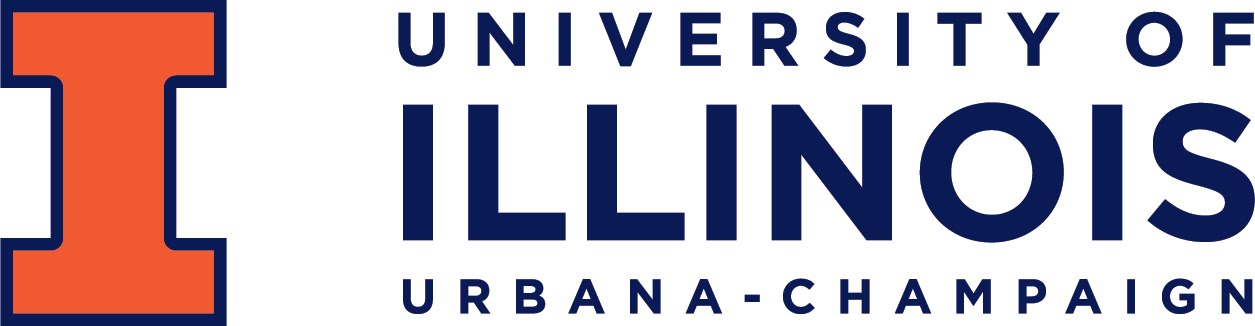